Arnaud Delobbe
Laurent Smolders
Contournement de Marchepoussage du pont cadre le 23 oct. 17BDOA 9827
Résumé
Contexte général du contournement
Pont cadre réalisé sur zone provisoire
Rippage du pont cadre
Mesures d’urgence prises
Causes possibles
Stabilité (Laurent Smolders)
Solution définitive
Contexte général
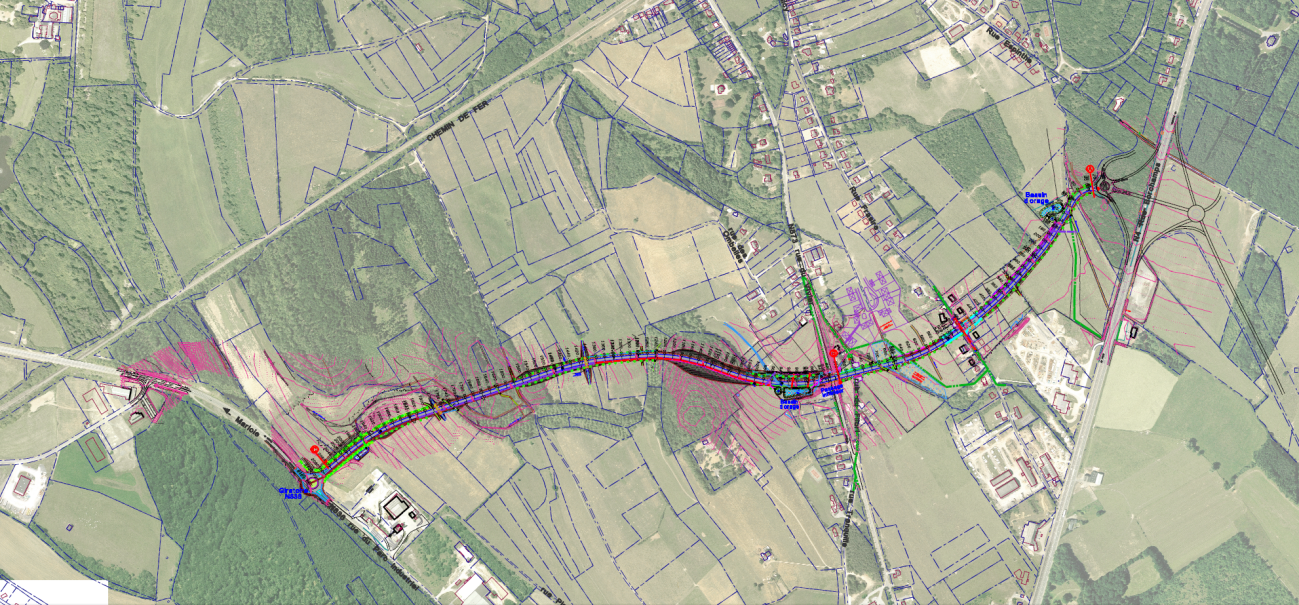 Pont cadre
Contexte général
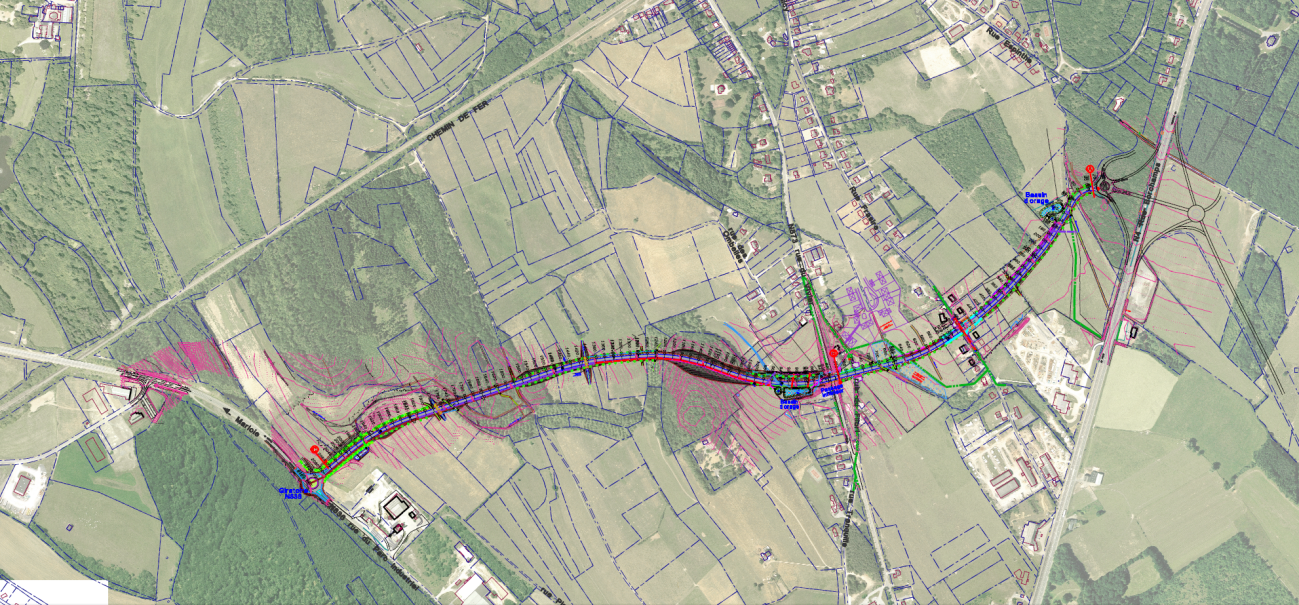 1° lot : Socogetra
Pont cadre
Contexte général
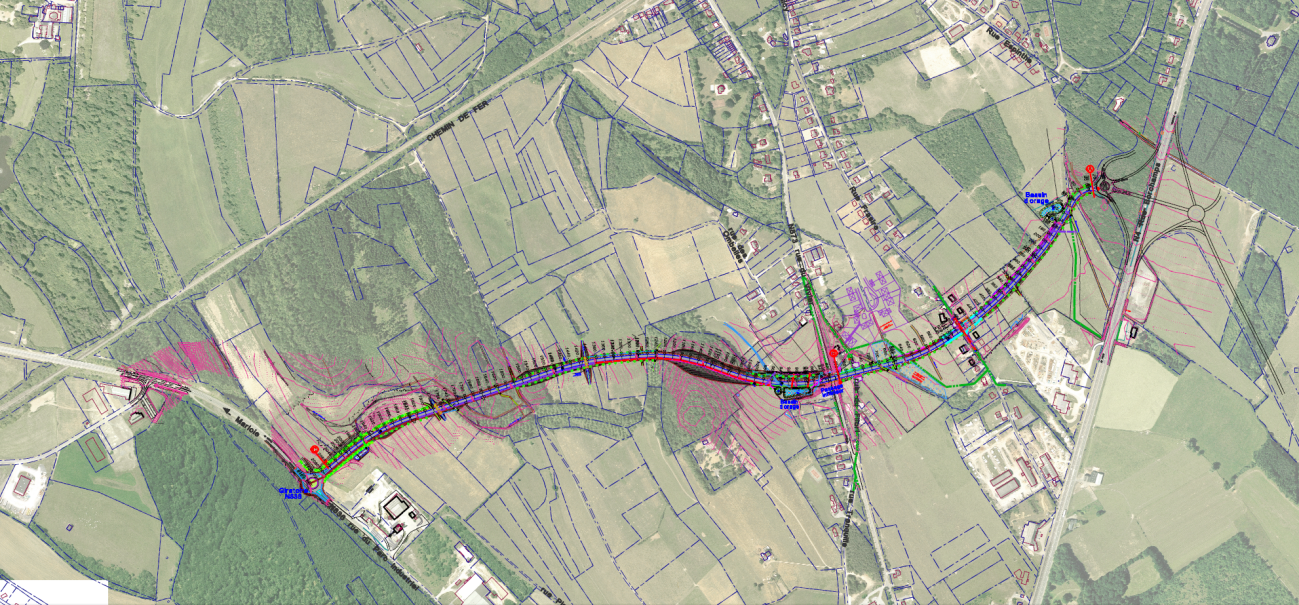 1° lot : Socogetra
2° lot : Socogetra
Pont cadre
Contexte général
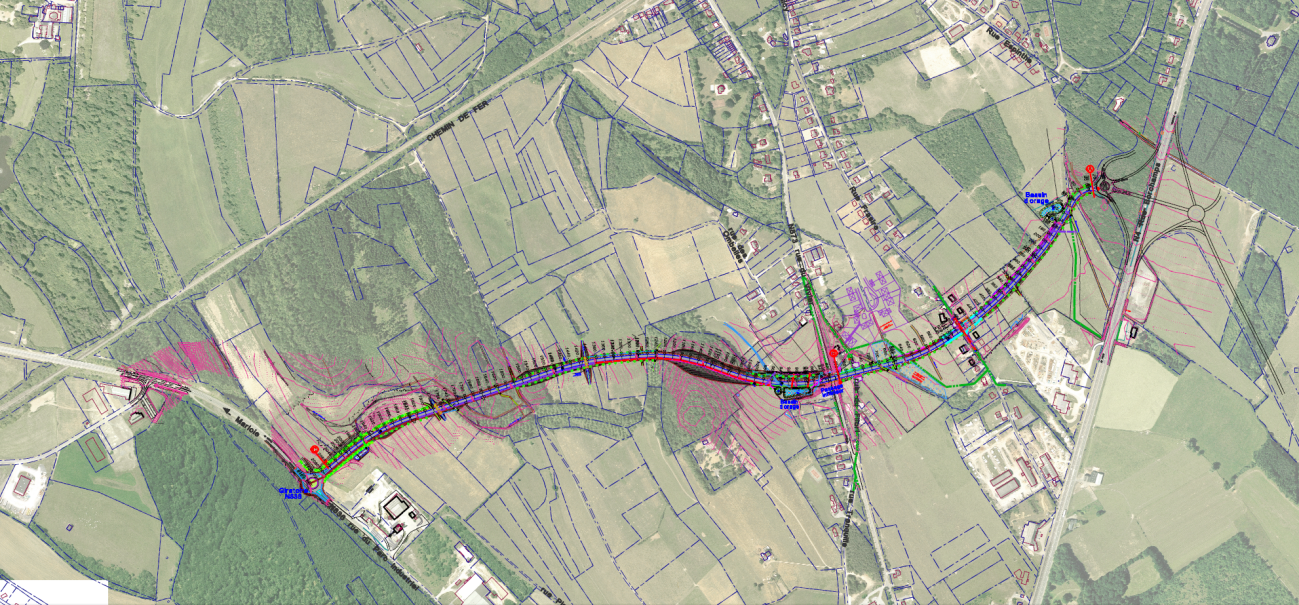 1° lot : Socogetra
2° lot : Socogetra
3° lot : Socogetra
Pont cadre
Un beau chantier
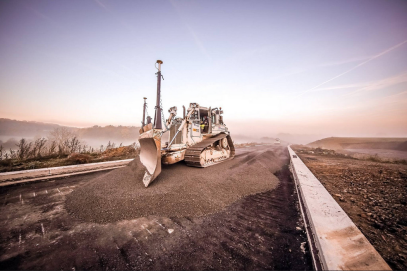 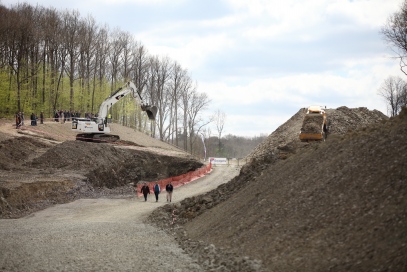 Vue en plan
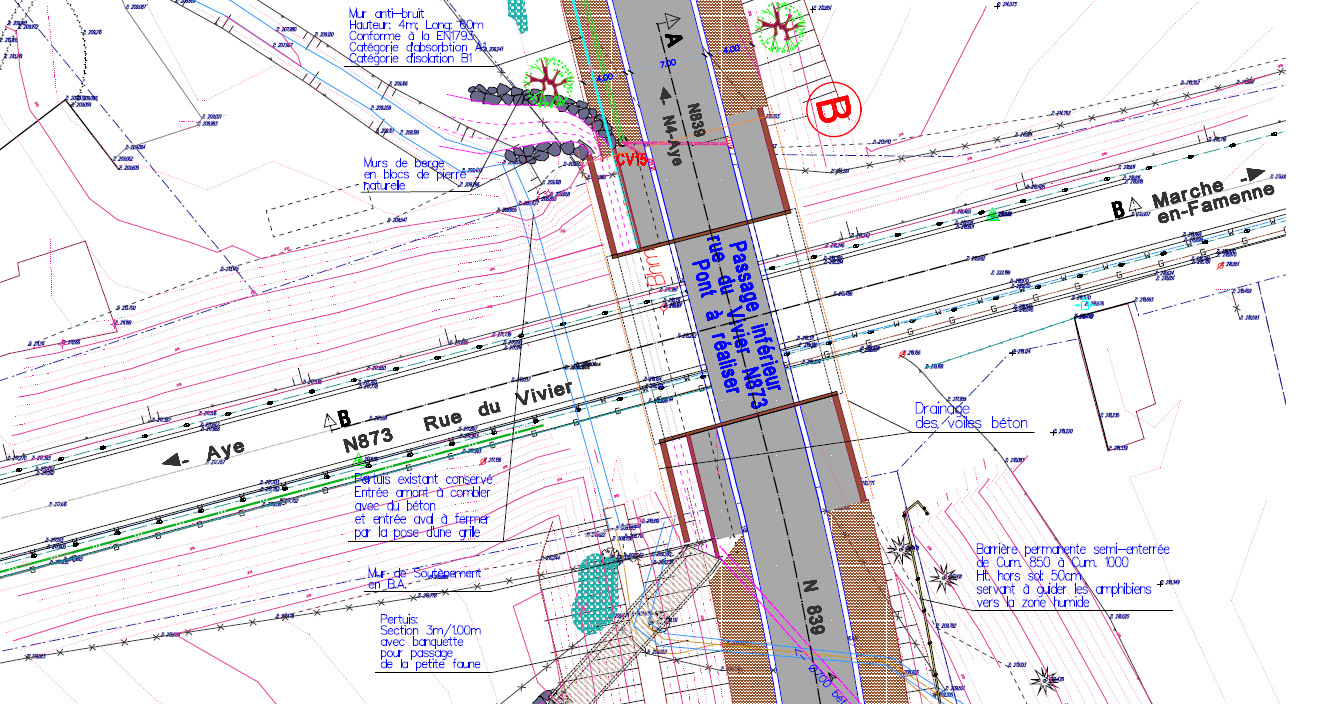 Coupe type
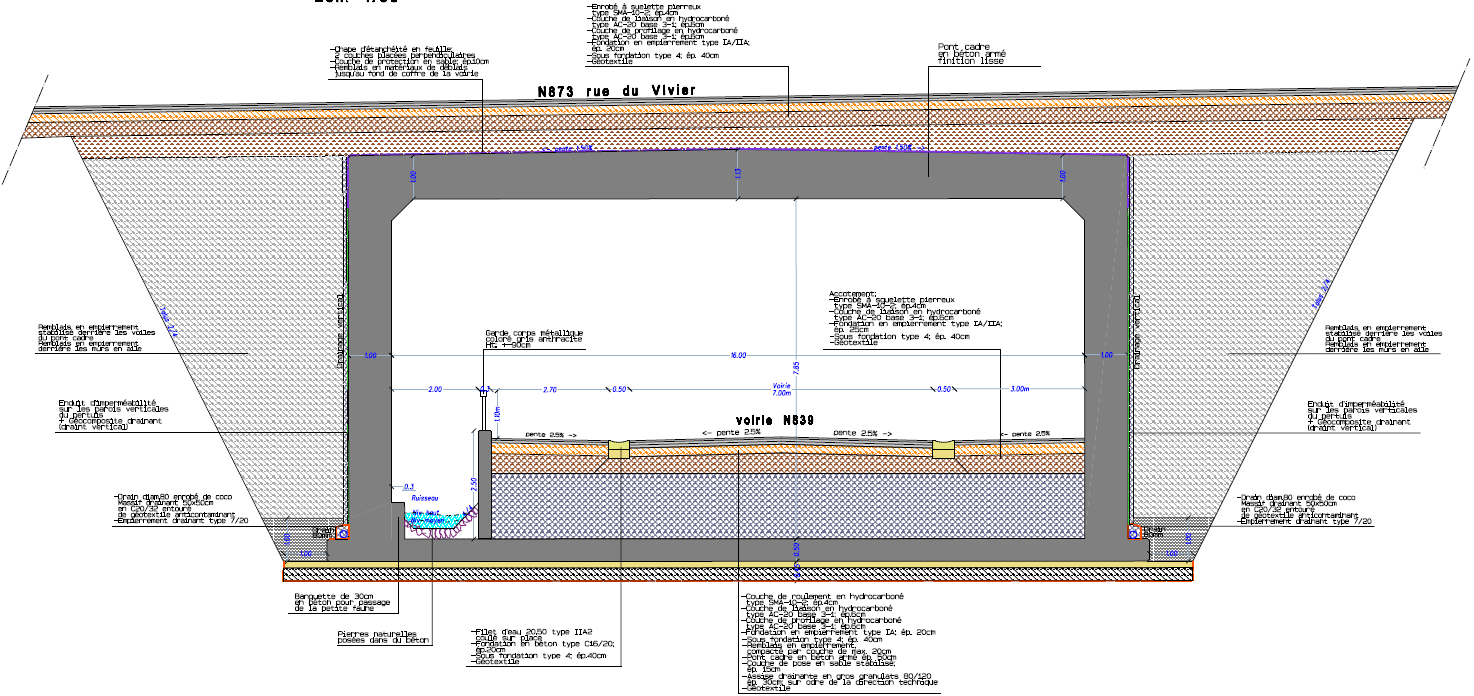 9.5 m
18 m
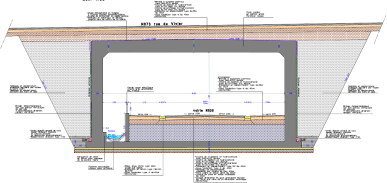 Autres vues similaires
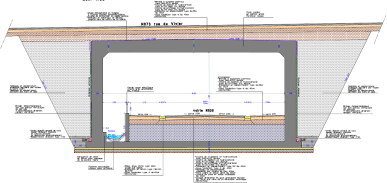 Coupe en long
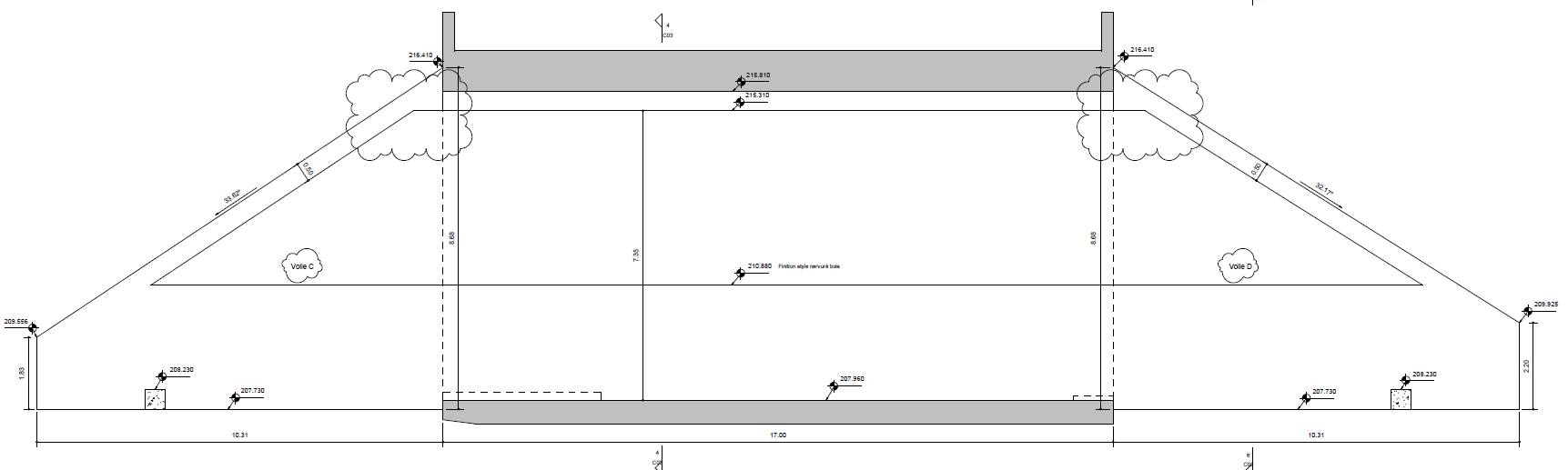 37 m
Photos du pont construit :
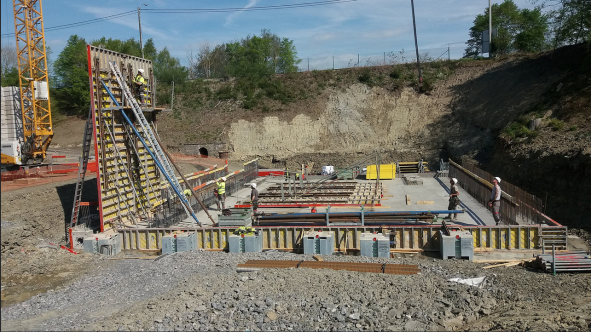 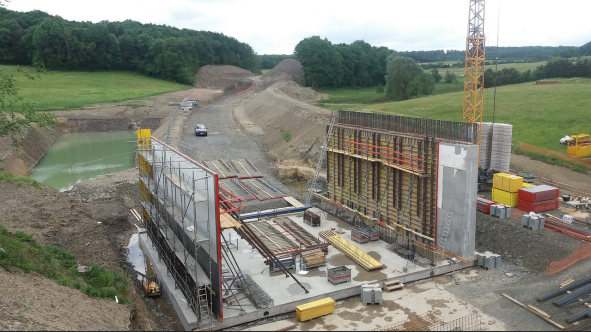 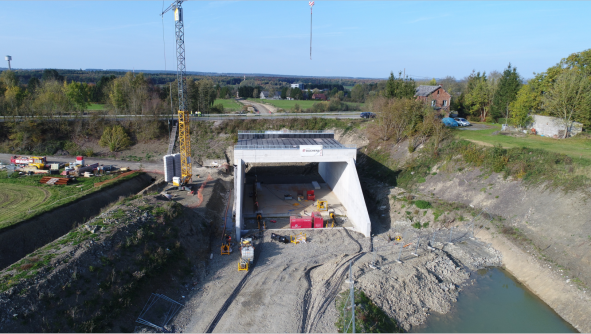 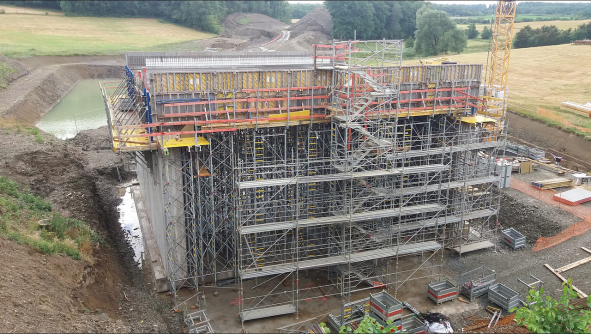 ± 2400 t
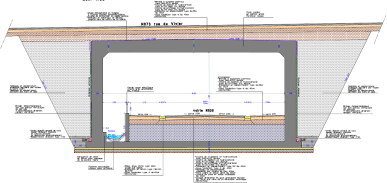 Poutre de ripage
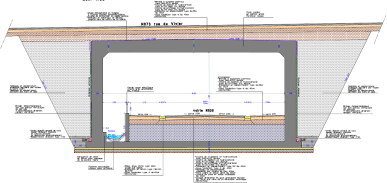 Poutre de ripage
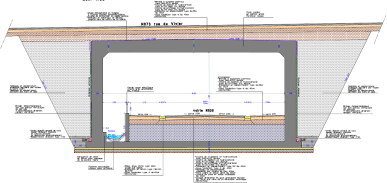 Poutre de ripage - 2° solution
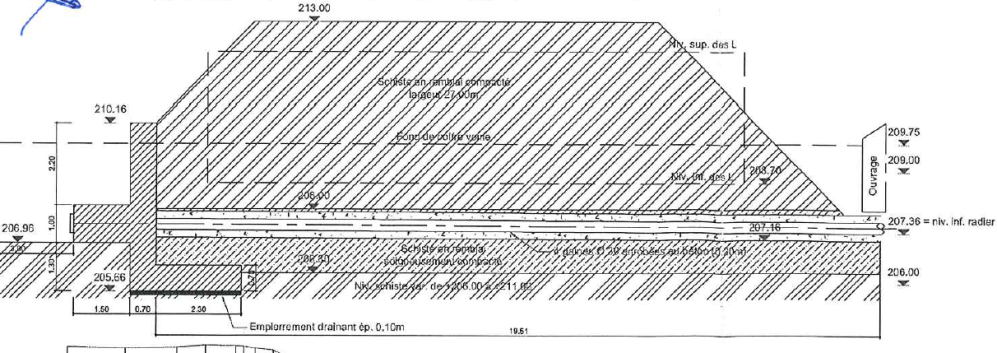 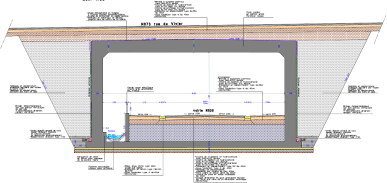 Poutre de ripage - 2° solution
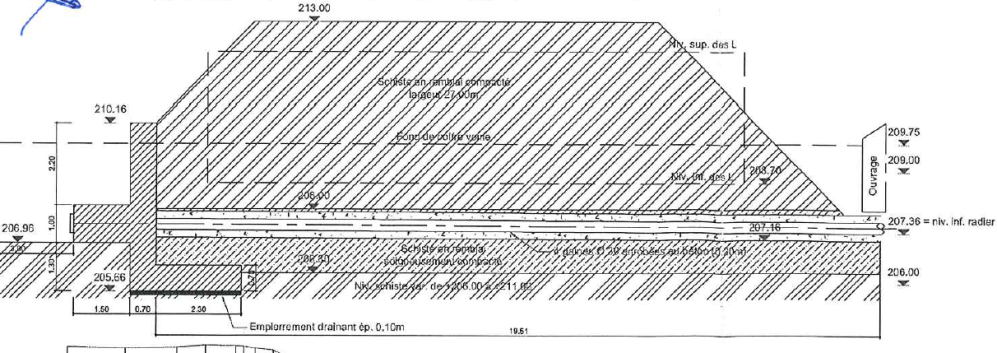 Trop cher : 120.000 € de supplément
Impossible à prendre en charge (charge d’entreprise)
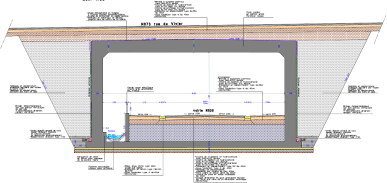 On revient à la solution de base
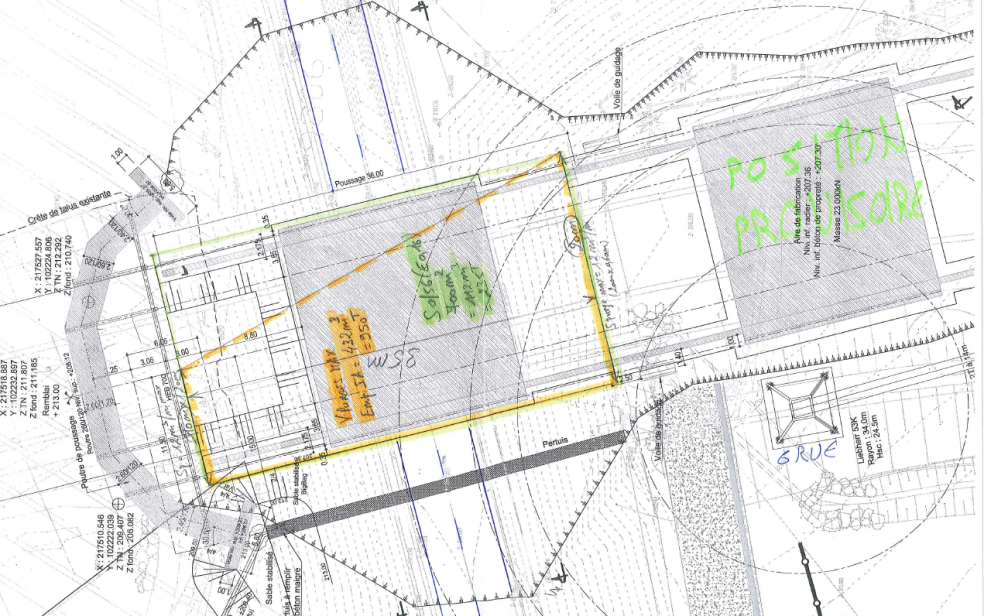 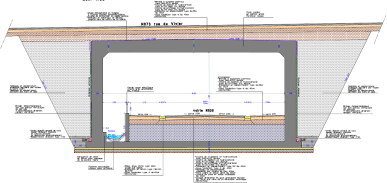 Vue aérienne
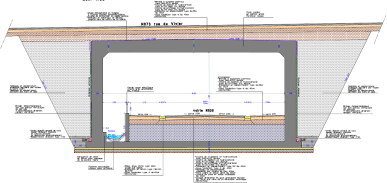 Travaux : Fraisage/terrassement
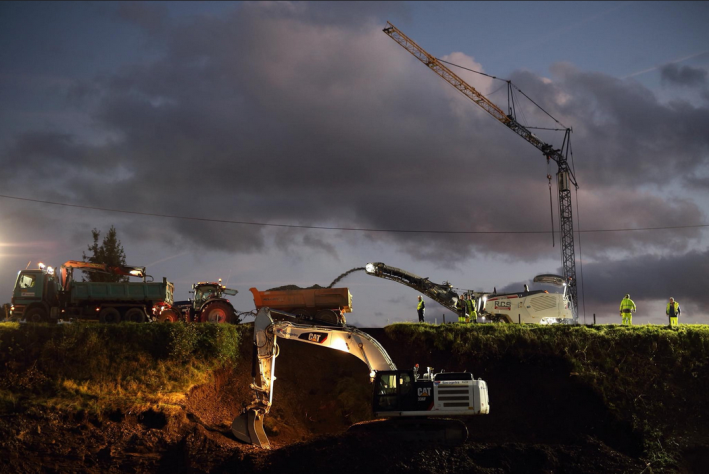 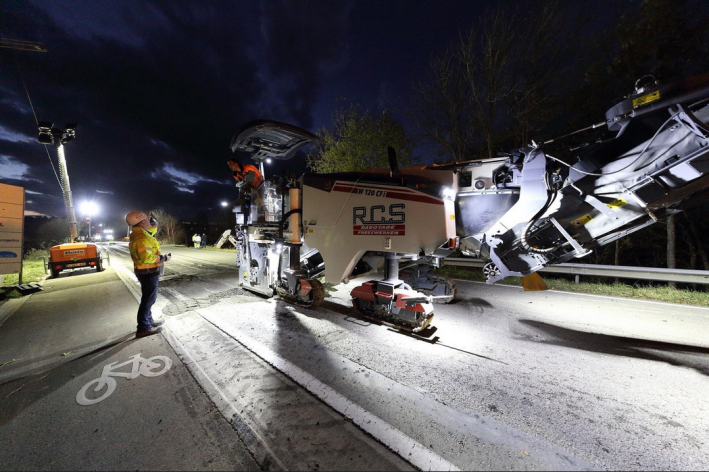 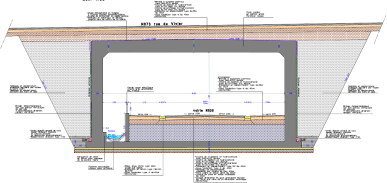 suite
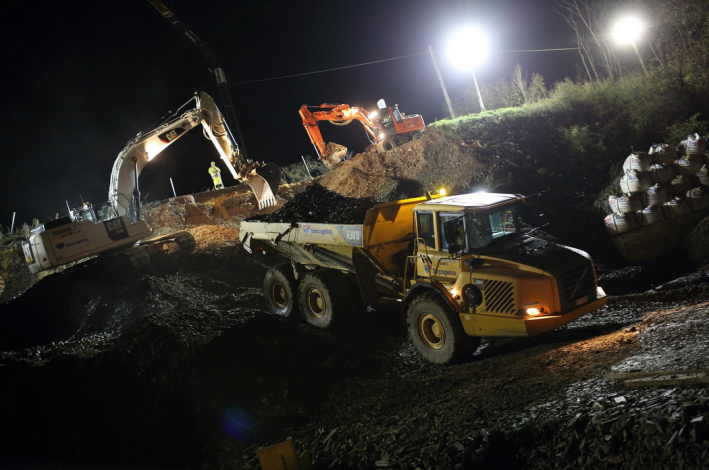 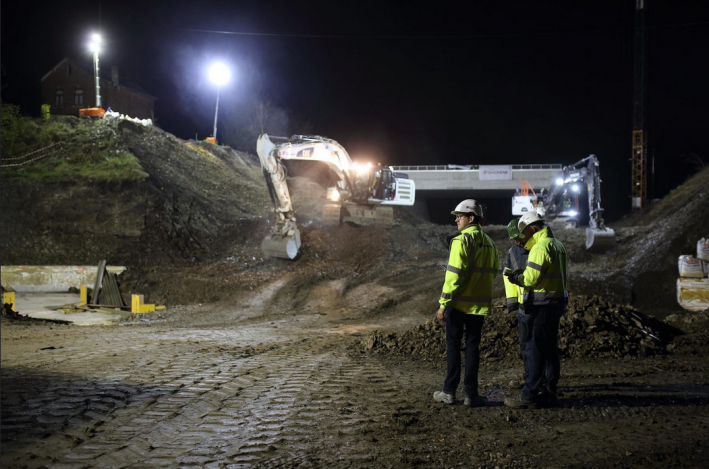 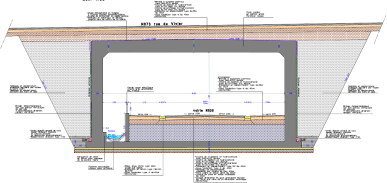 H+20
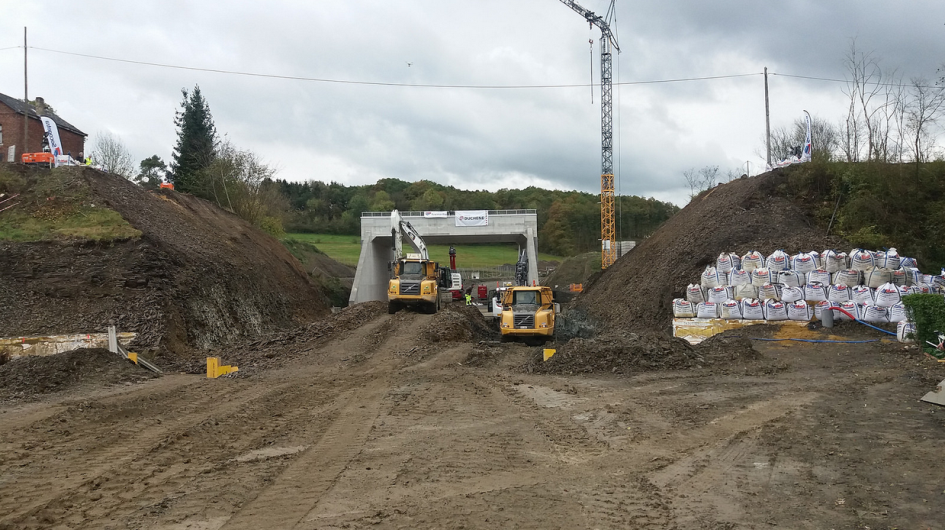 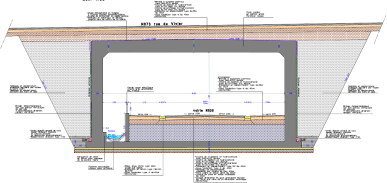 Poussage du pont
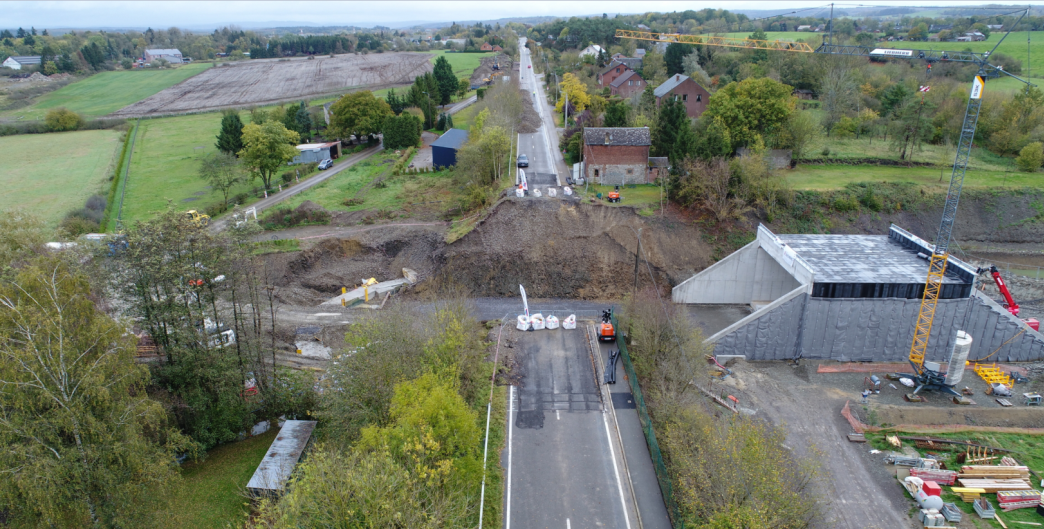 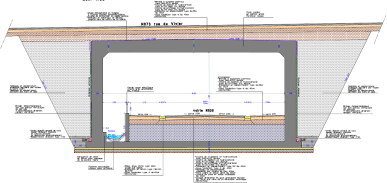 Tout est prêt
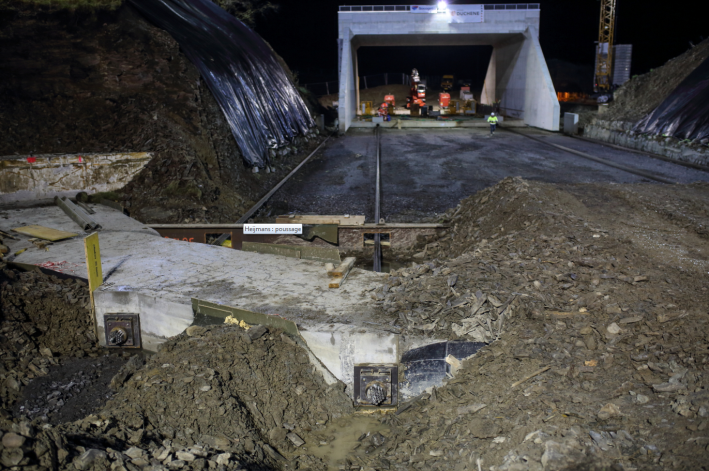 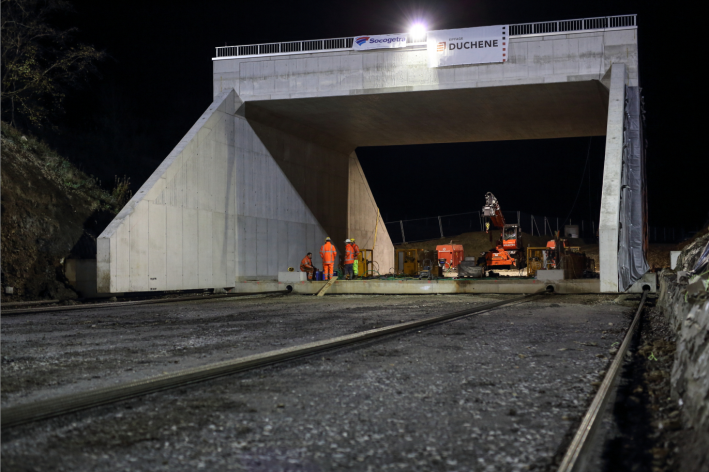 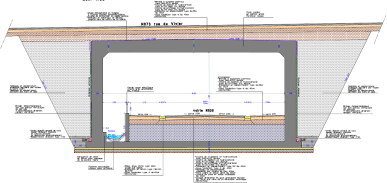 Heijmans : poussage
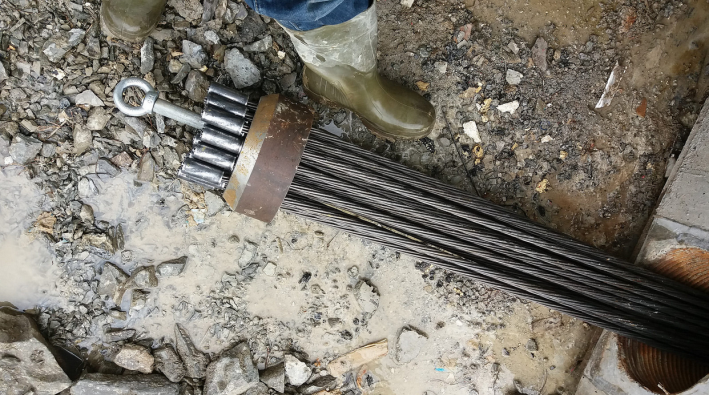 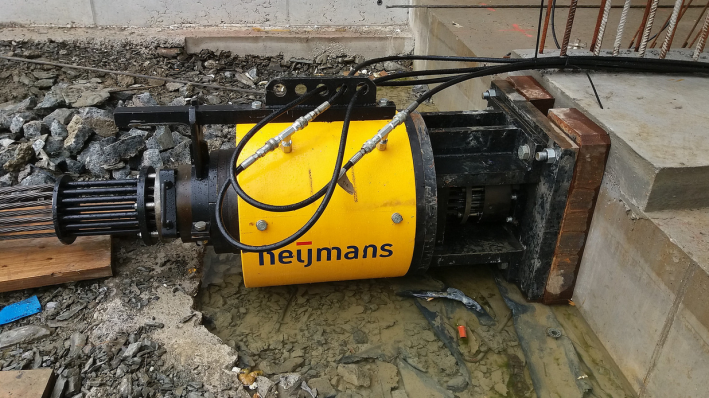 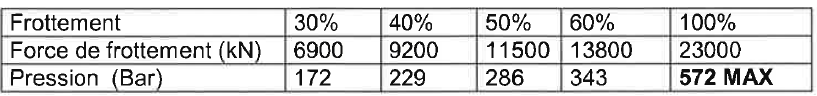 4 vérins x 26 torons chacun
Environ 500 t/vérin en moyenne
Avancement : 6 m/h
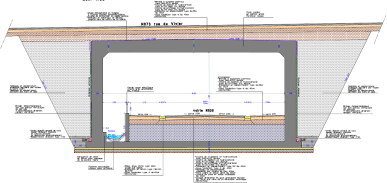 Heijmans : poussage 3h AM
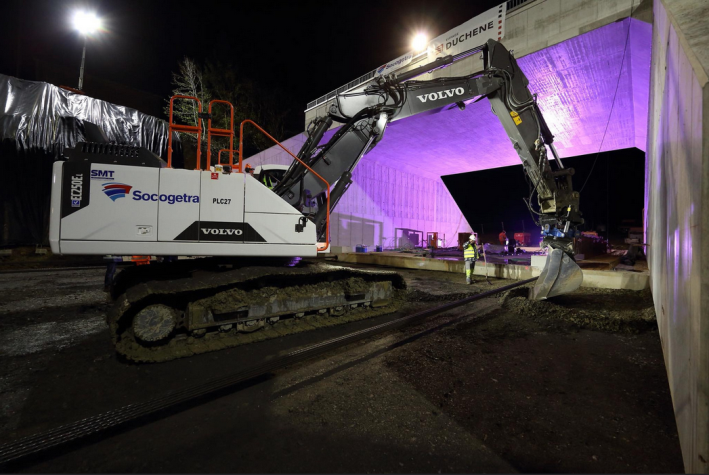 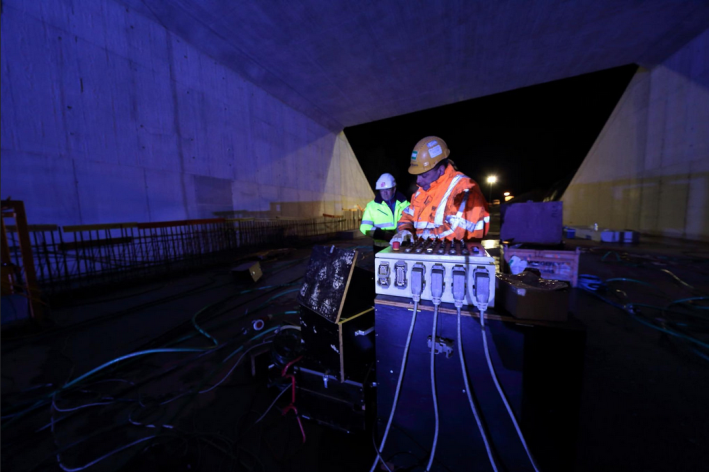 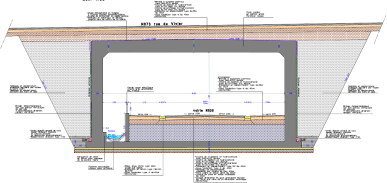 Pont déplacé
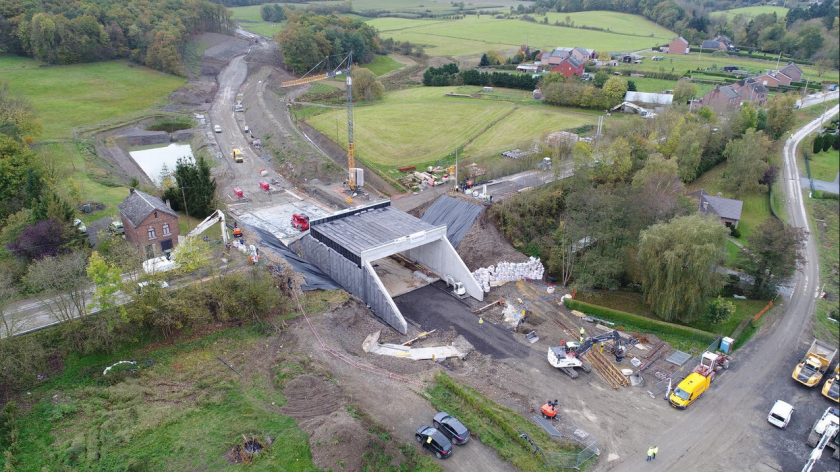 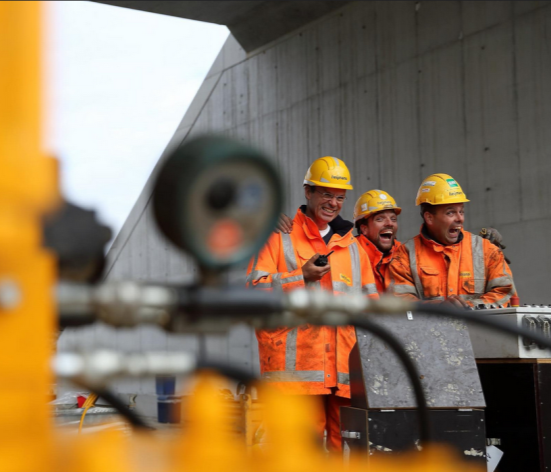 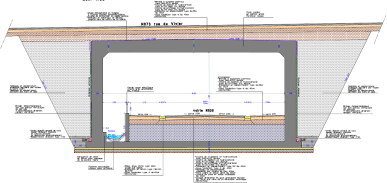 Mais on ne rigole pas longtemps
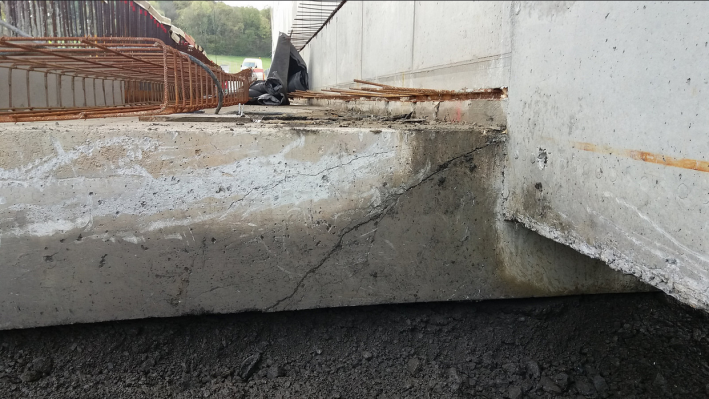 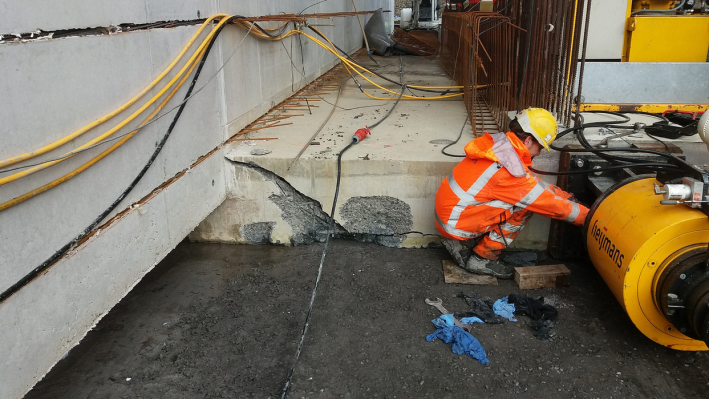 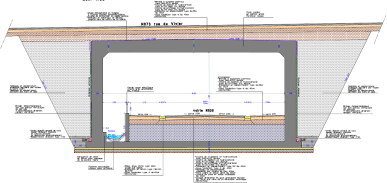 Mesures d’urgence : étais
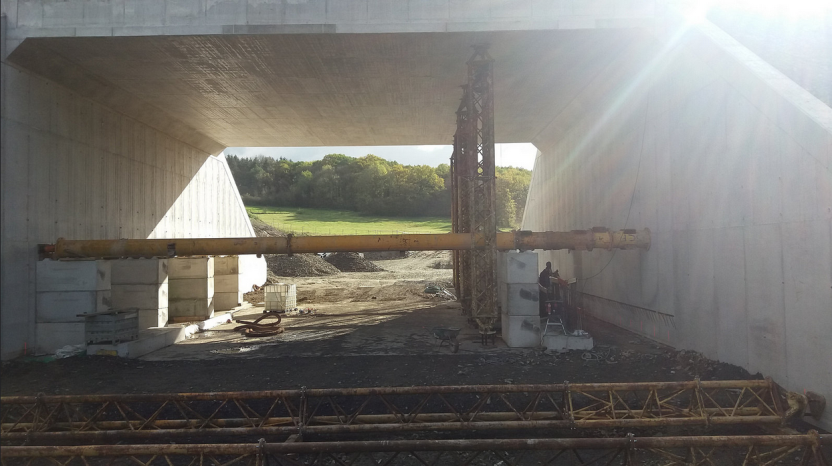 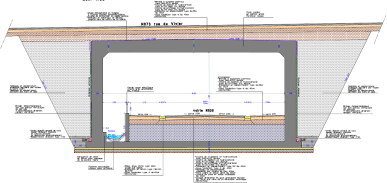 Mesures d’urgence : étais verticaux : 8 x ±90 t
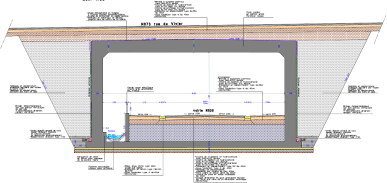 Mesures d’urgence : étais horizontaux : 4 p x ±220 t
Problème de portée (16 m) d’où étais beaucoup plus costauds :
									objectif : remblais/remise en circulation
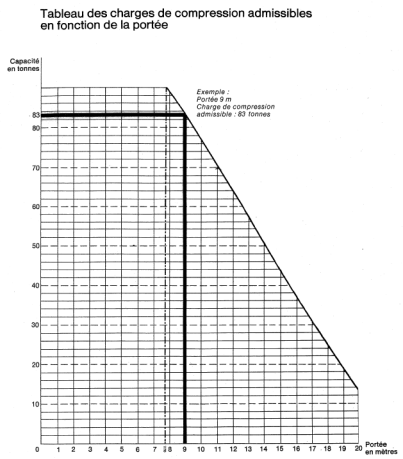 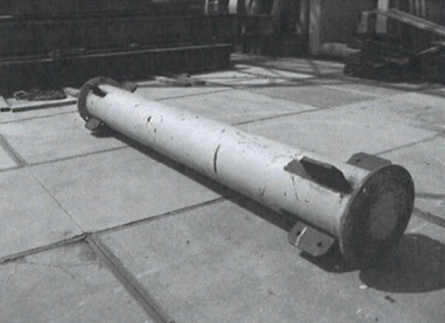 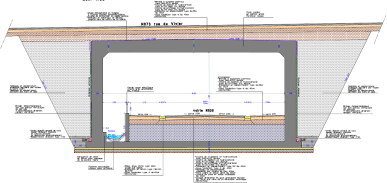 Causes probablesprésence d’argile latérale
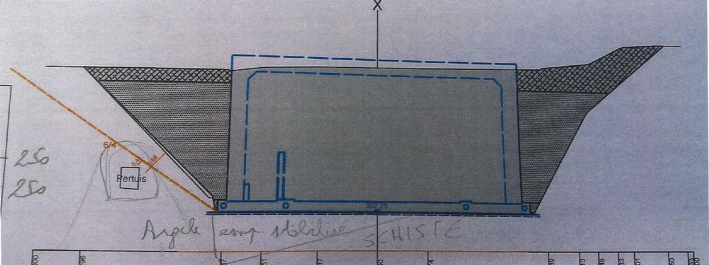 Argile remplacée par de l’emp. Stabilisé
en-dessous (durci pendant 24h)
Argile en latéral impossible à purger
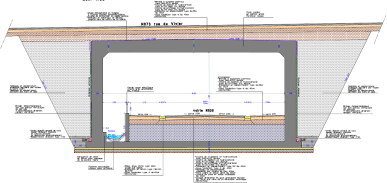 Causes probablesProblème d’enfoncement
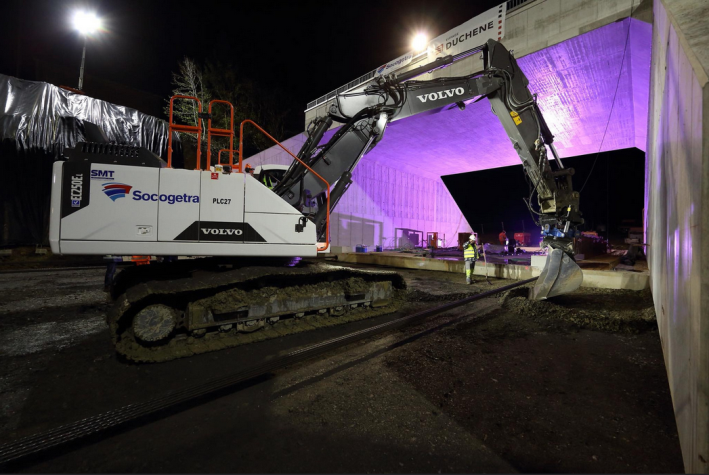 Géré en urgence
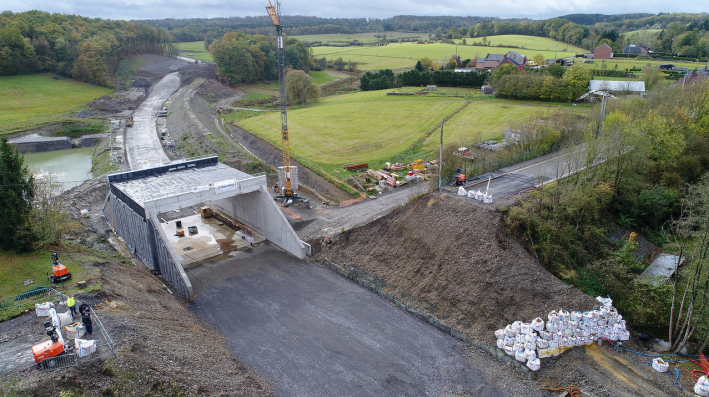 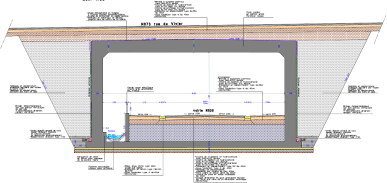 Causes probables Problème d’enfoncement
Accentué par des déblais, au fur et à mesure et en urgence, par l’entrepreneur
Causes probablesGéométrie du cadre liée au remblai intérieur
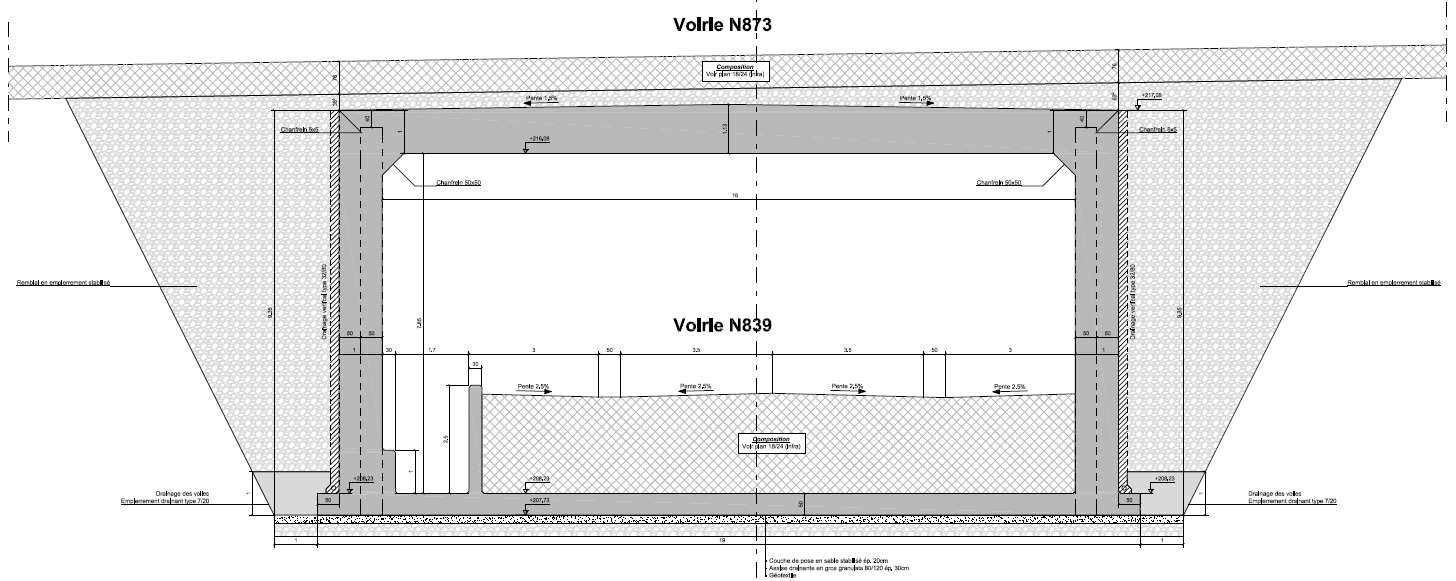 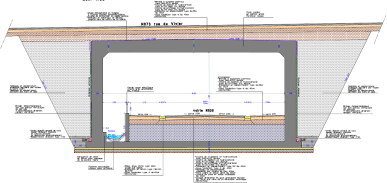 Laurent Smolders
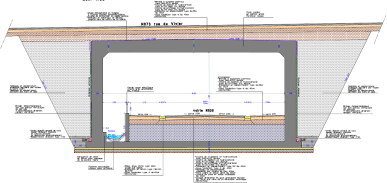 Autres problèmes à gérer
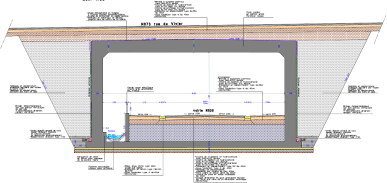 Poches sous le radierInjection au Groutex
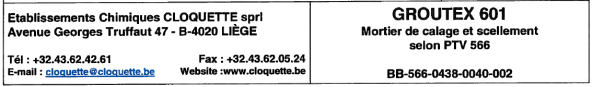 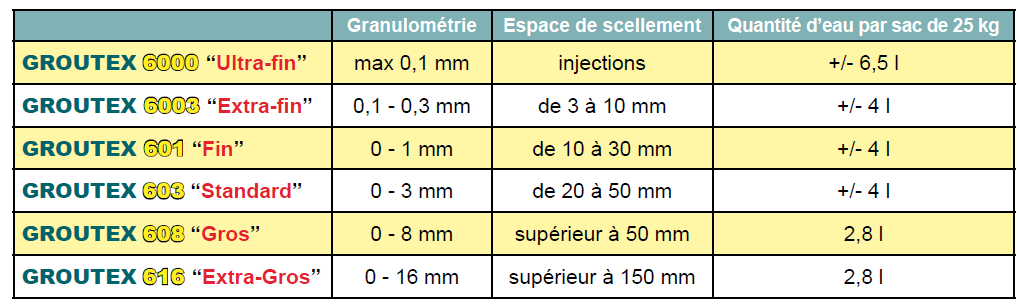 Côté fissure :
100 kg
=600 g/m2 en moy.

Côté non fissuré :
575 kg.
=3.7 kg/m2 en moy.
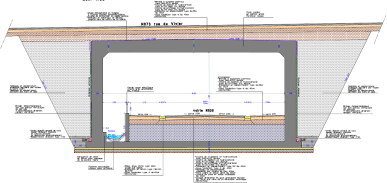 Fissure : injection au groutex également
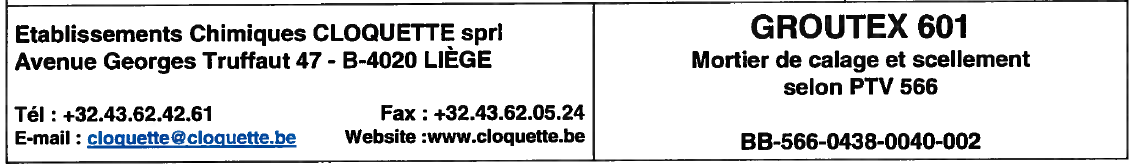 Côté fissure :
450 kg

Fissure :
±16.5 m x 1 m max
=27 kg/m2 en moy.
 ± 1.2 cm en moy.
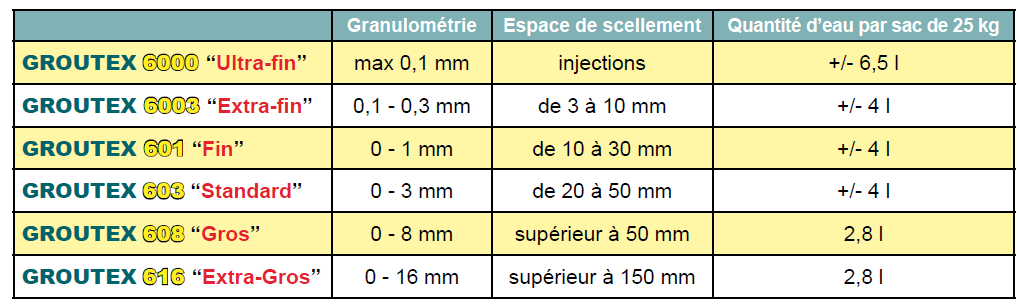 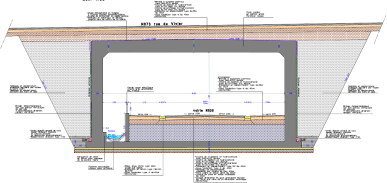 Gauchissement du radier
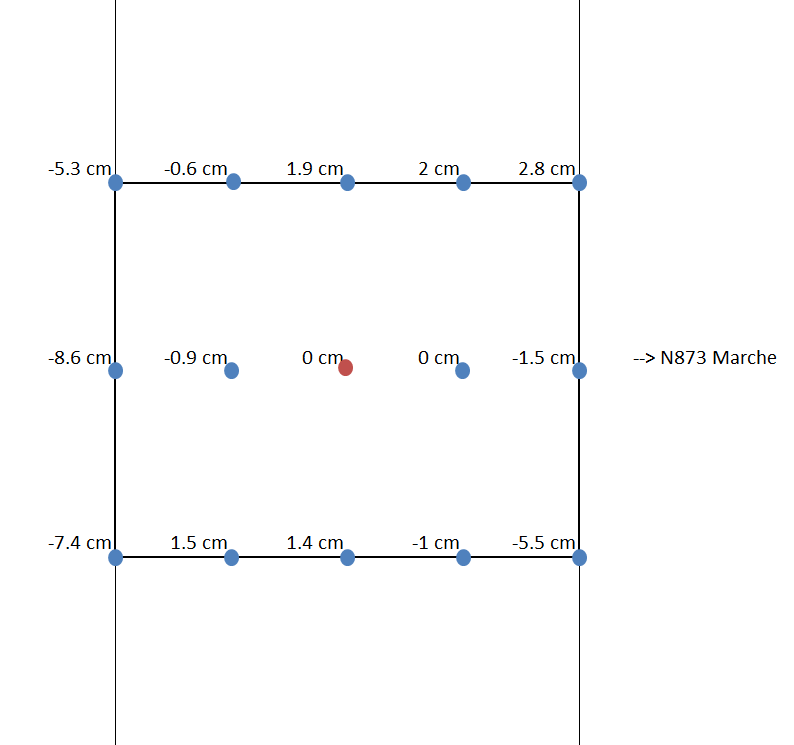 fissure
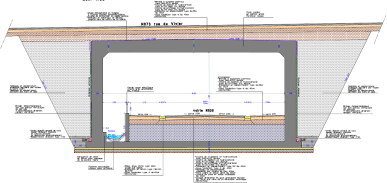 Coupes amont milieu aval
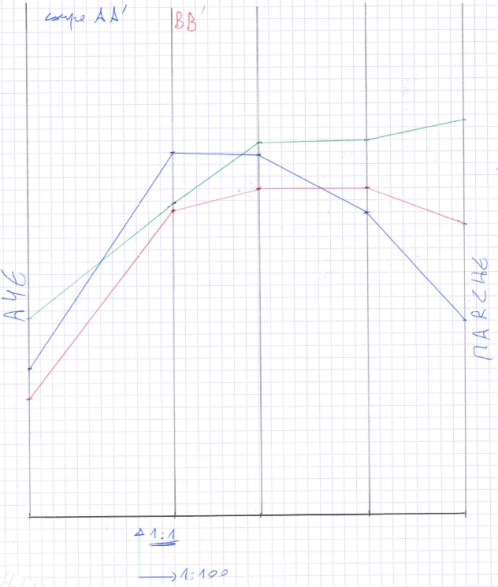 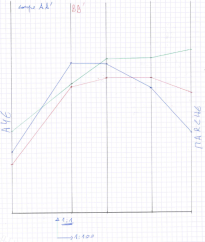 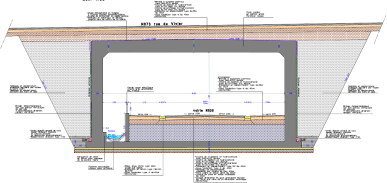 Armatures : capacité résiduelle
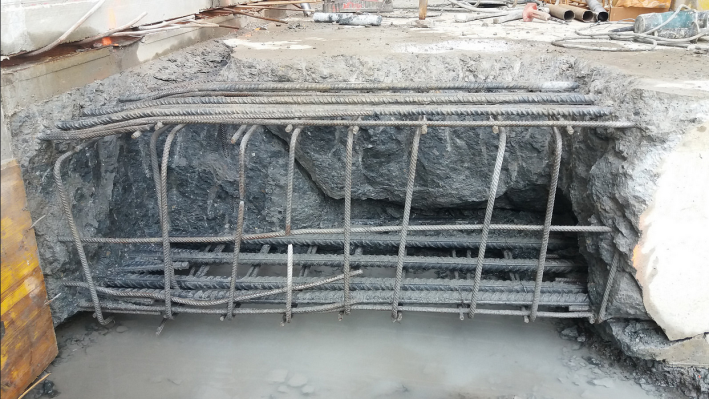 Essai de traction sur 2 barres principales
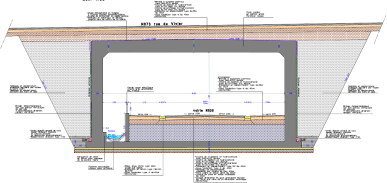 Autres fissures au plafond et dans le voile
sous tablier (François Tomsin)
L x l x p = 3 m x 0.3 mm						Verticale : 0.3 mm
Pas préoccupantes : affleure armatures principales
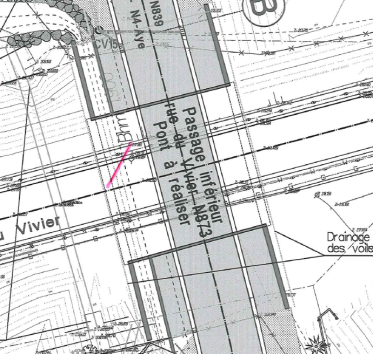 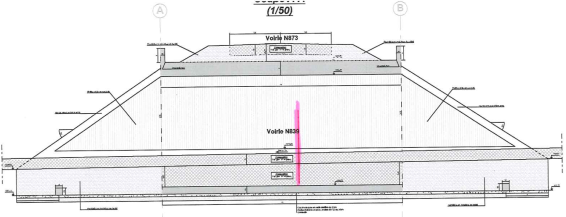 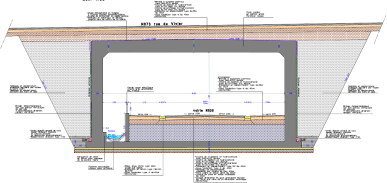 Profil en long à rectifier(5,10 m minimum  14 cm à récupérer)
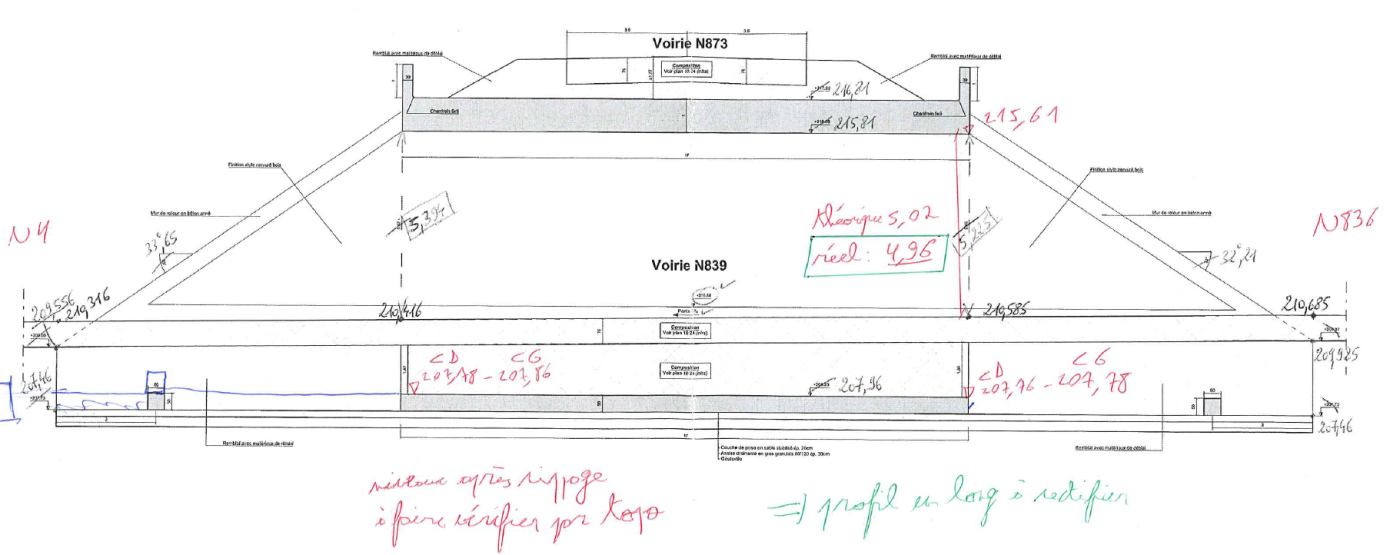 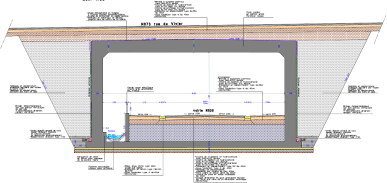 Renforcement pieds
prévu
réparation
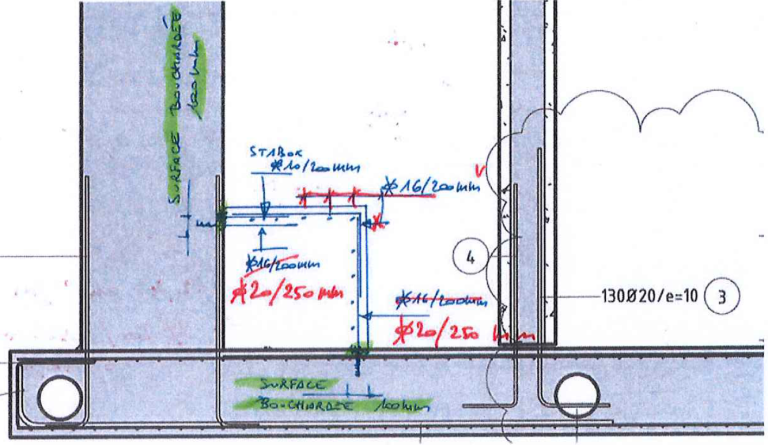 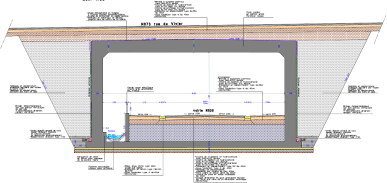 Renforcement pieds
réparation
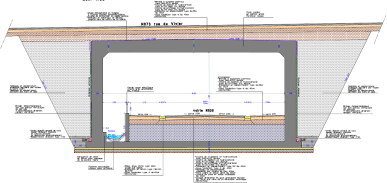 Renforcement piedsphasage (Masterblocs = Légos)
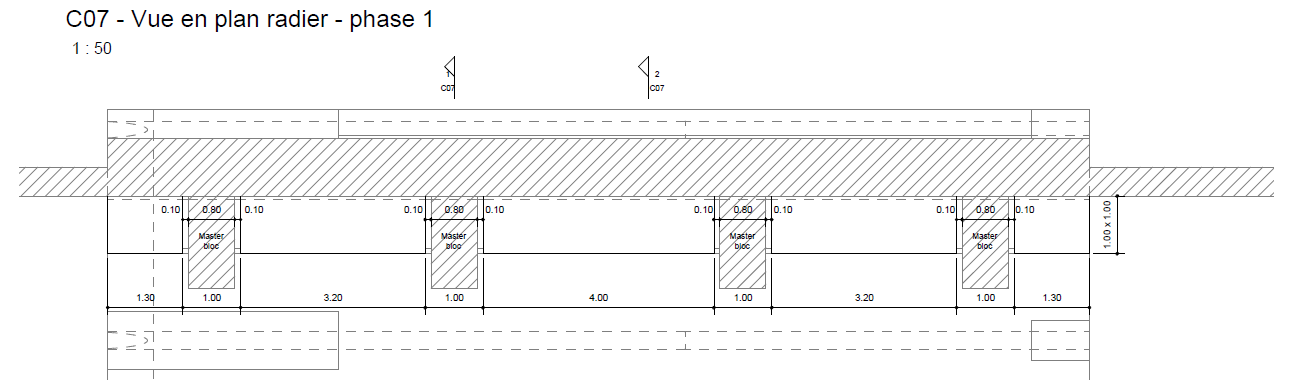 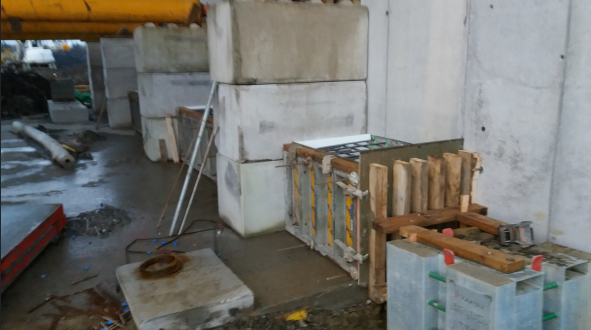 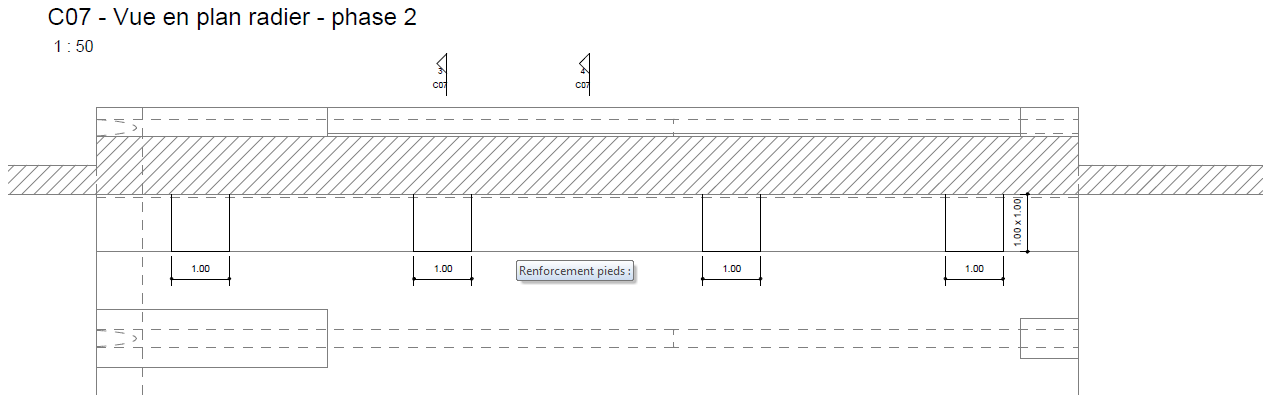 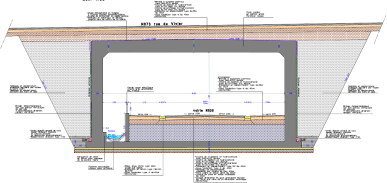 Délai accident :
Lu 23 octobre : poussage + accident, solution des étais, trouver des étais de 90t (pas évident – Heijmans mais cher)
Ma 24 : étais posés
Ve 27 : calculs validés en phase provisoire pour rouvrir à la circulation (D162+Vincotte)
Carottages
Sa 28 : circulation remise sur 1 bande + feux
Lu 30 : injections
Novembre : je 9 : réunion de calcul
Notes de calcul : 17/11
Validation définitive après remarques : me 29/11
Renforcement : lu 4/12 – bétonnage ve 22/12
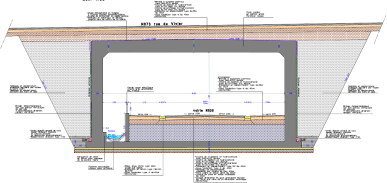 Litige :
Qui est responsable?
TRC?
Socogetra?
Duchène?
SPW? 
On partage?   
Frais actuels estimés : 340.000 € HTVA
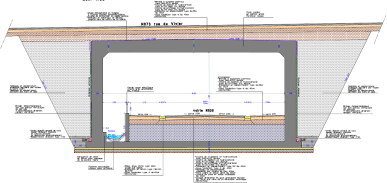 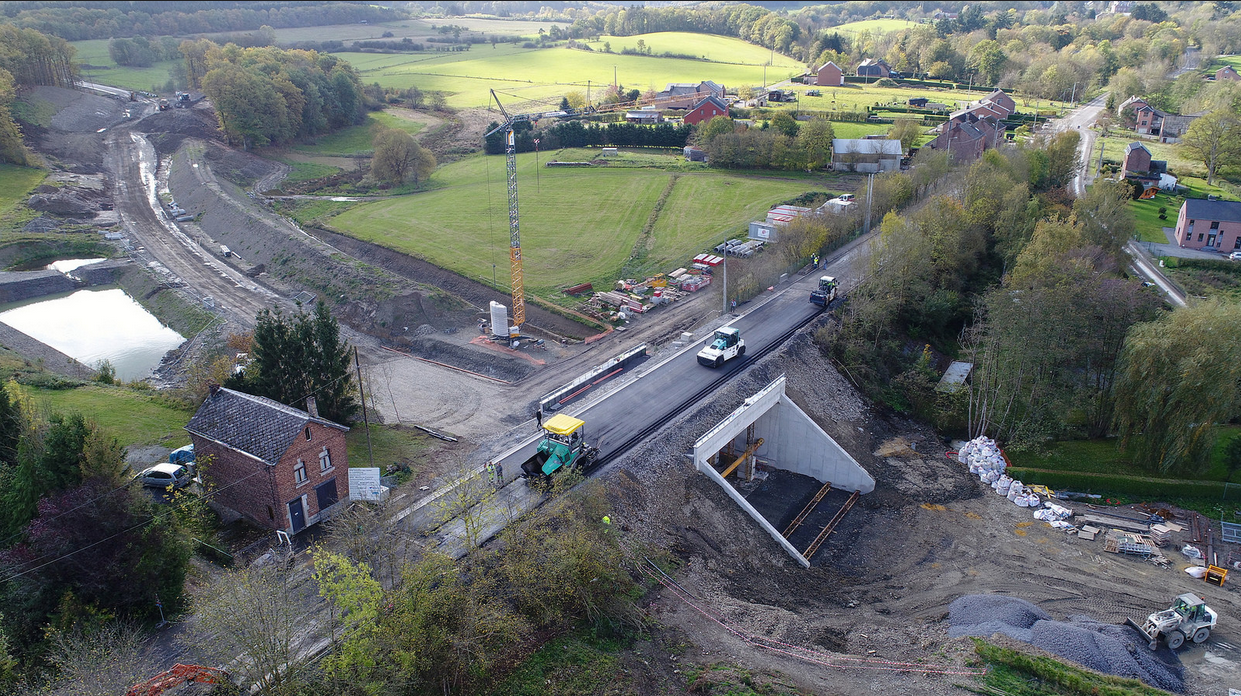 Questions/réponses